Running Department Expenditure Detail Reports
Click “Financials Supply Chain”
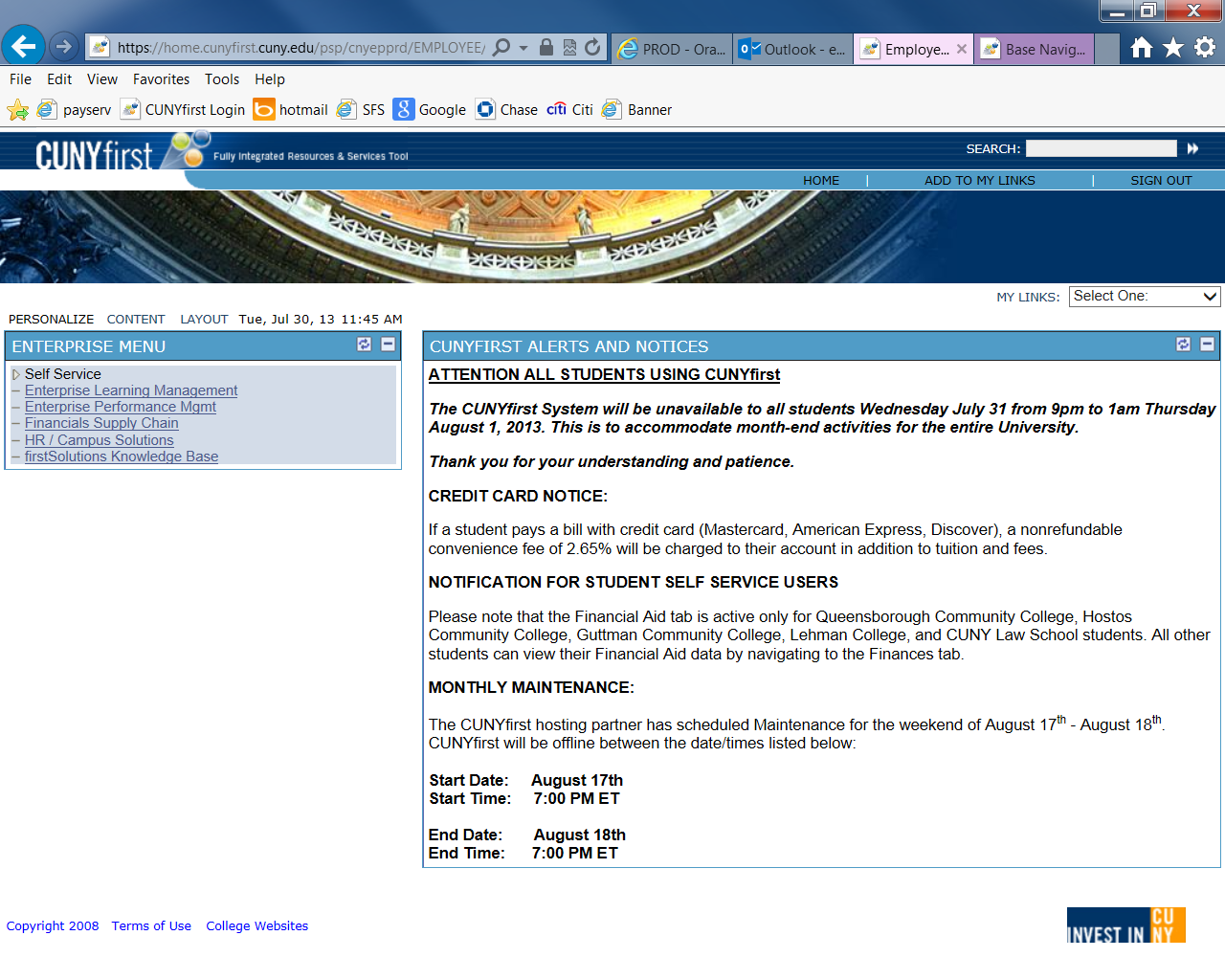 1
Running Department Expenditure Detail Reports
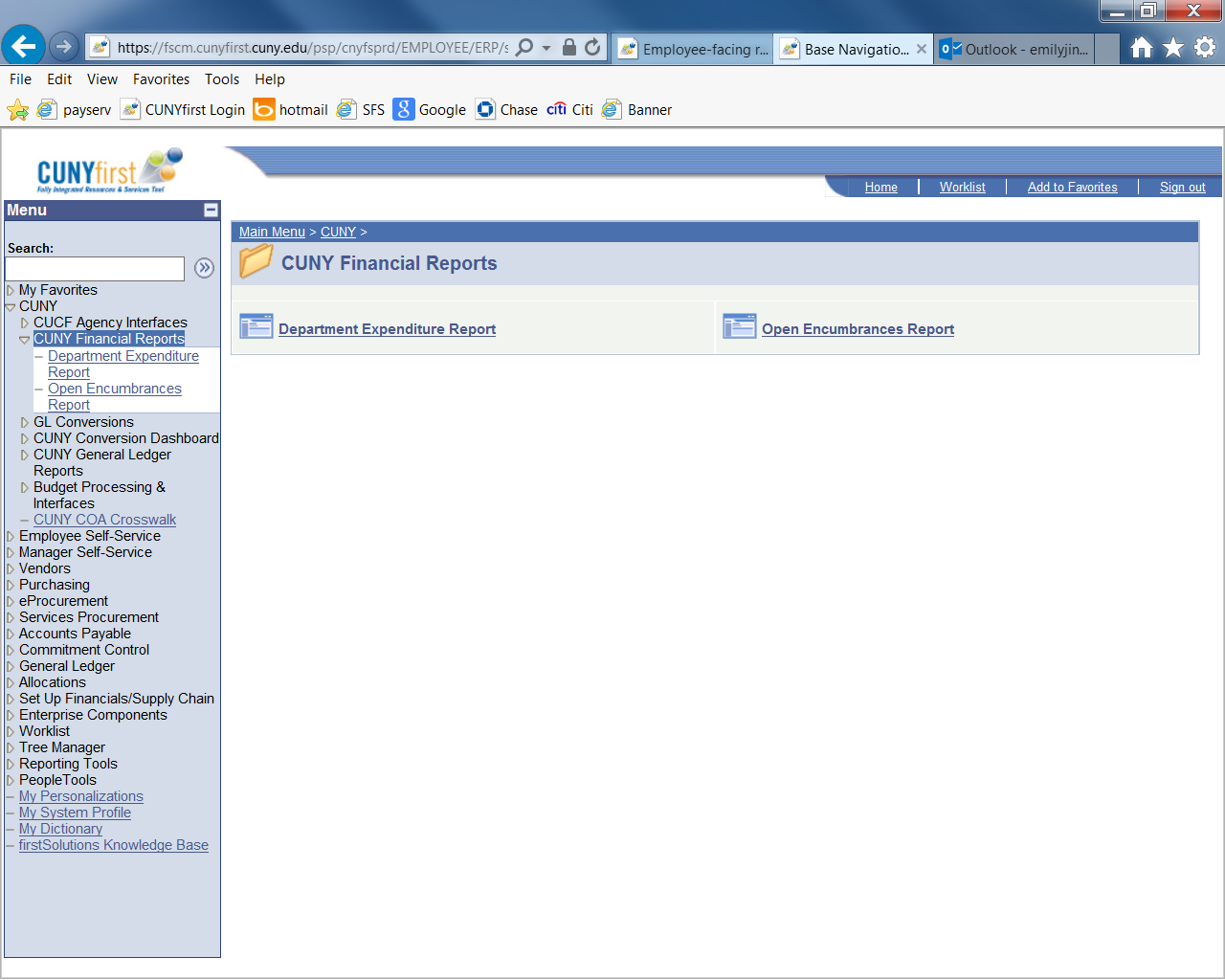 Navigation: 

CUNY 

2. CUNY Financial Reports

3. Click “Department Expenditure Report”
2
Running Department Expenditure Detail Reports
“Department Expenditure Report” screen should look like this:
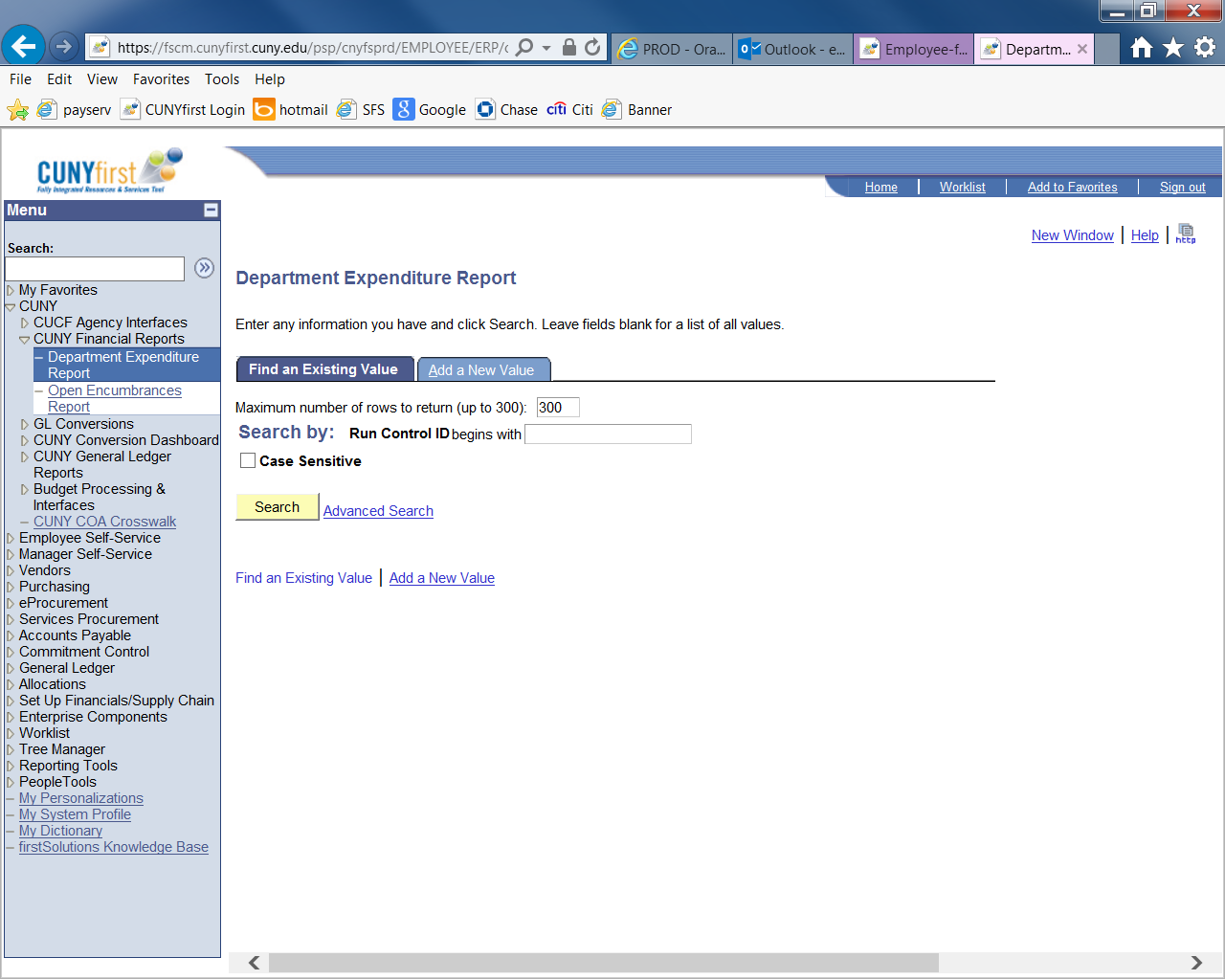 3
Running Department Expenditure Detail Reports
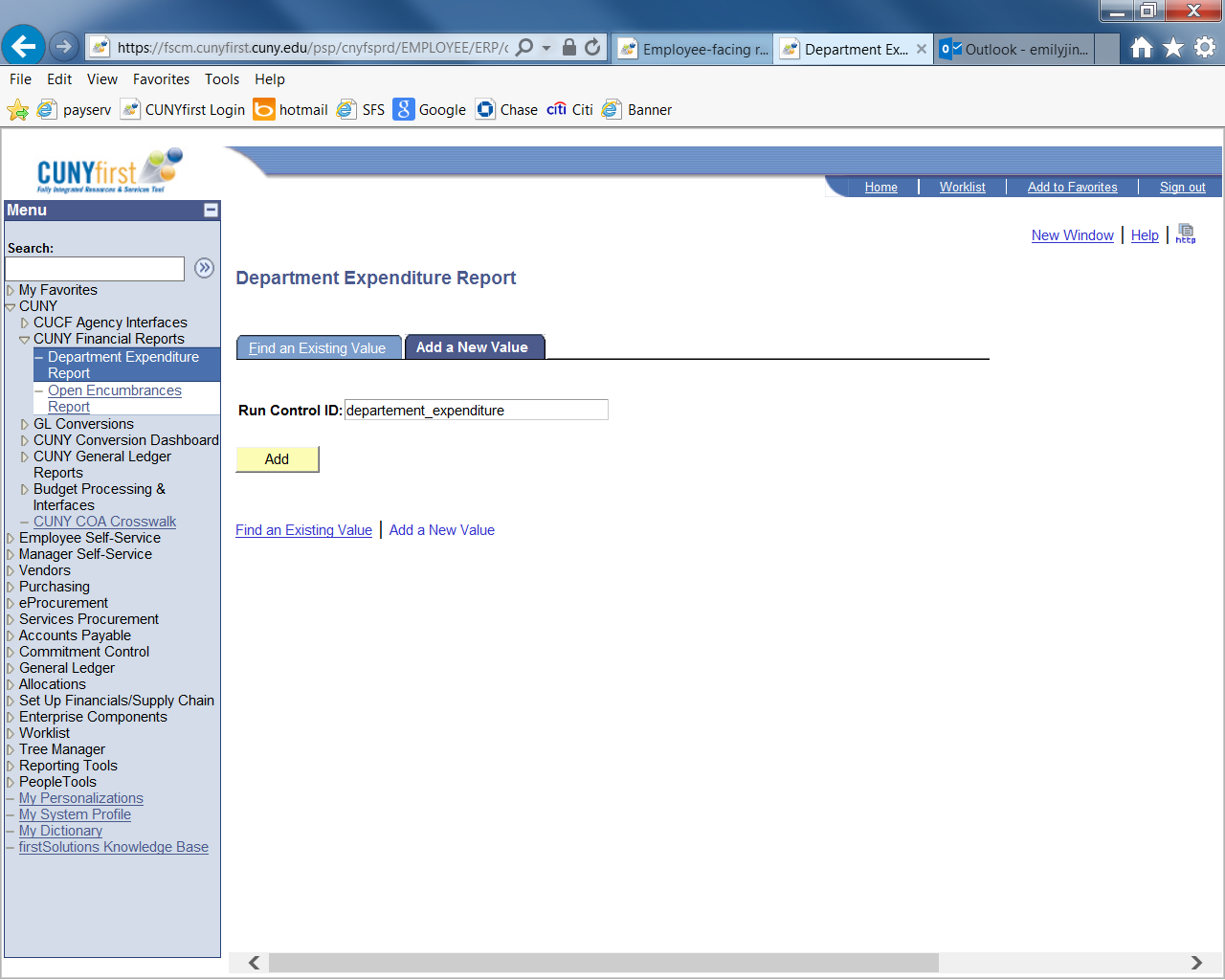 Select “Add a New Value” tab, and type “Department_Expenditure” in the Run Control ID field.

2. Select the “Add” button
4
Running Department Expenditure Detail Reports
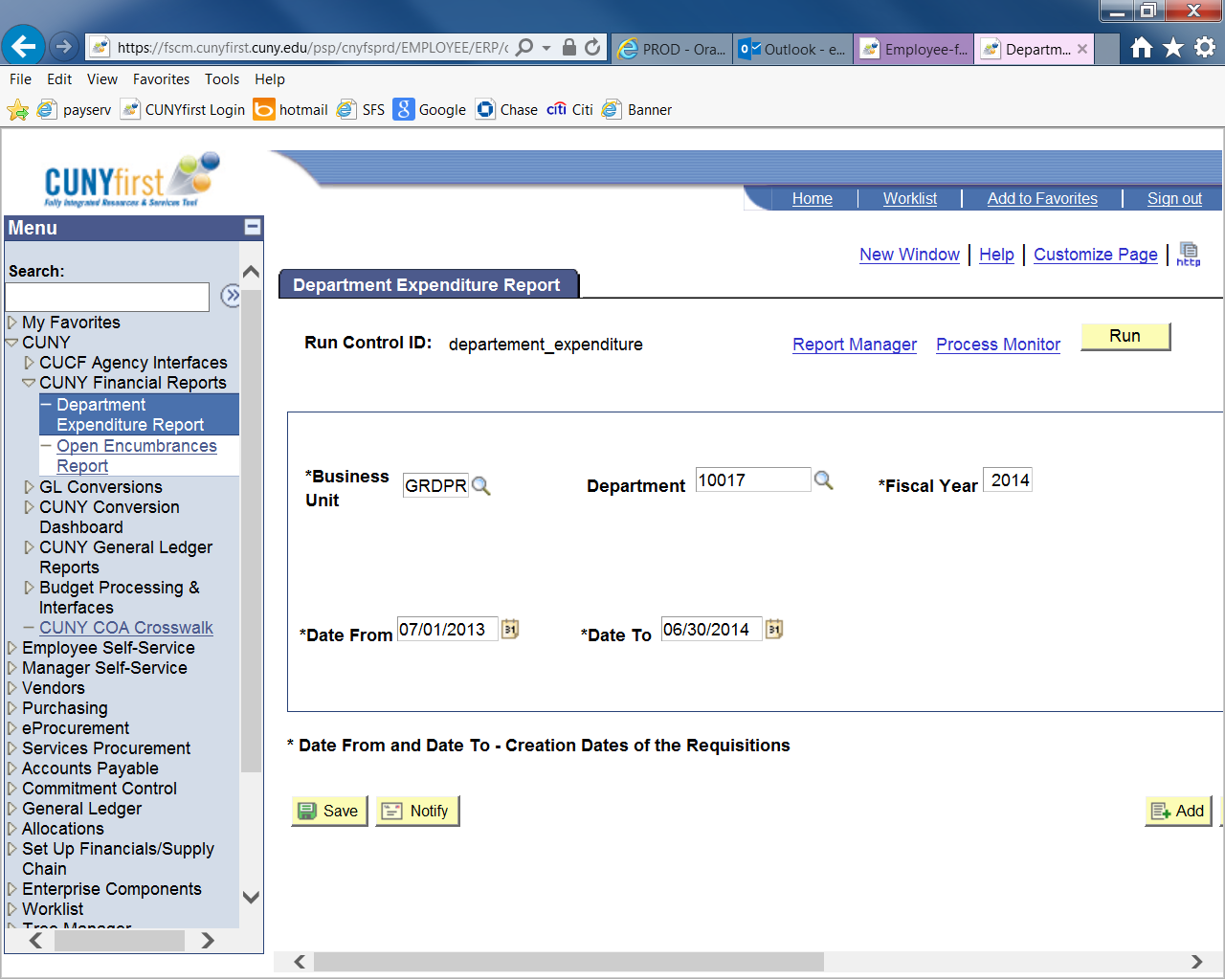 Add the following criteria ( all criteria are required)
Business Unit: YRKPR
Department code: Enter the 5 digit CUNYFIRST department code you wish to review
Fiscal Year: type (i.e. “2014”)
Date From and Date To: Use 07/01/2013-06/30/2014 for the current fiscal year
Click “Save” first
And then click  “Run”
6
1
2
3
JJC01
JJC01
YRKPR
4
5
5
Running Department Expenditure Detail Reports
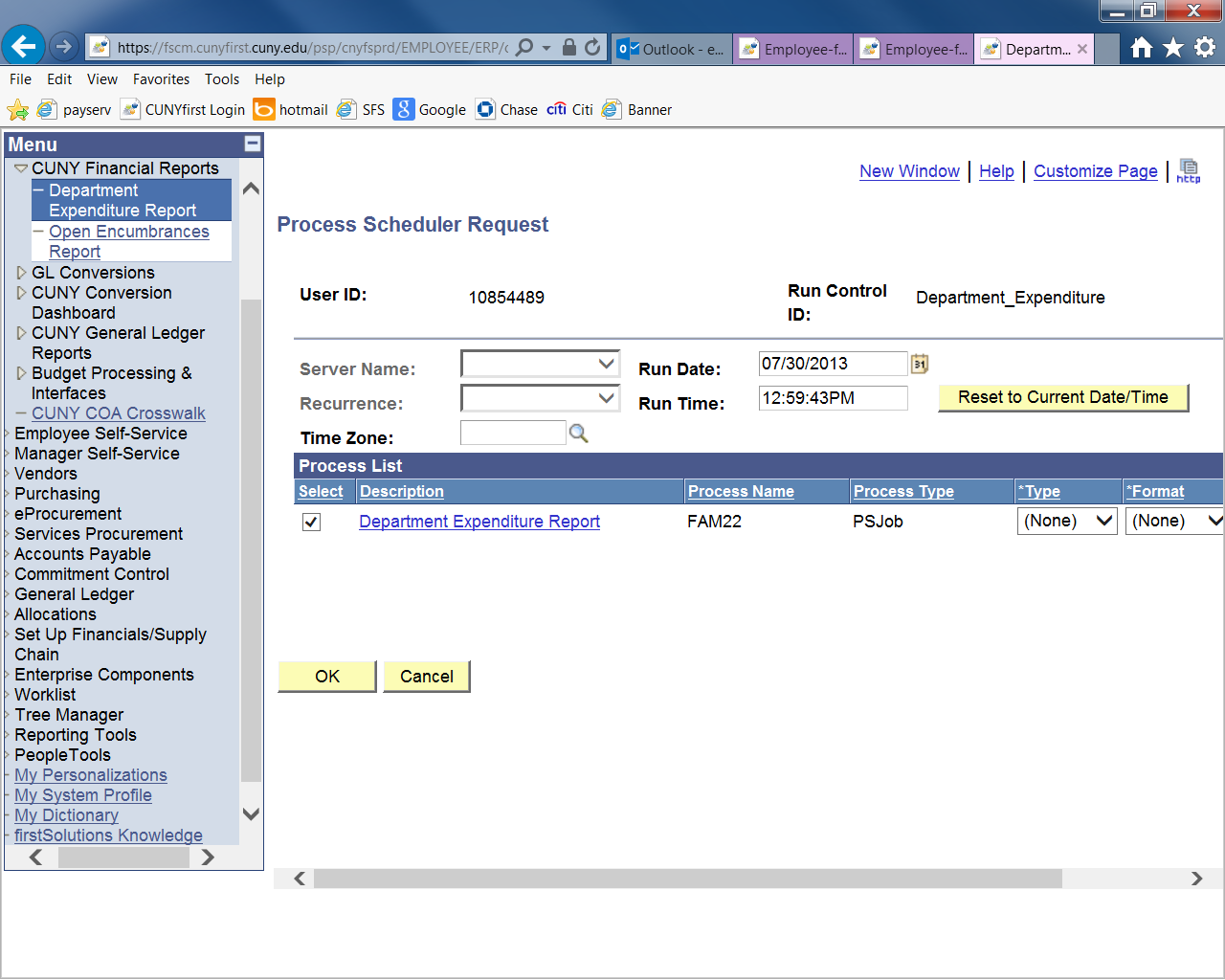 1. Make sure the box is checked.



2. Click “OK”
6
Running Department Expenditure Detail Reports
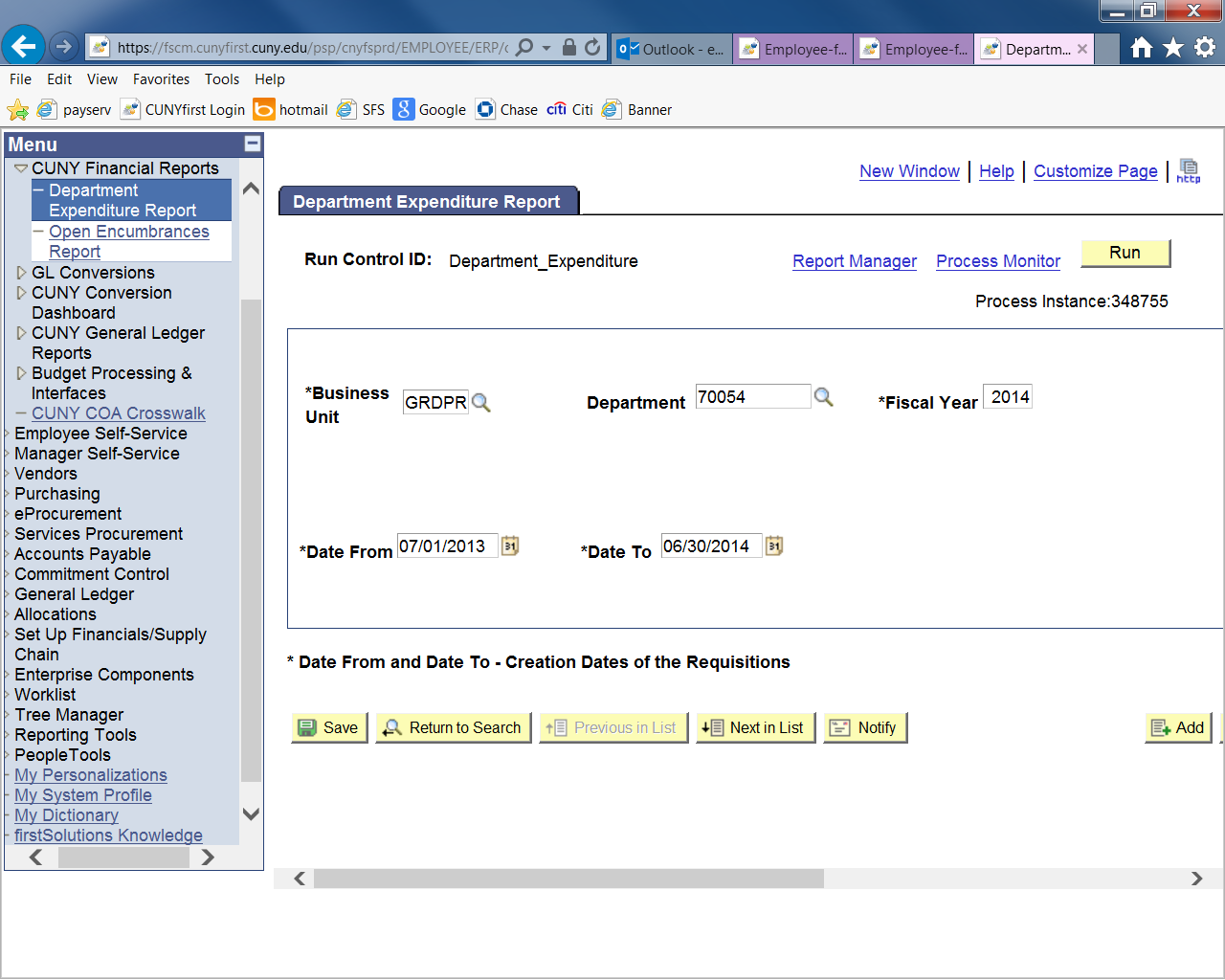 Click “Process Monitor”
YRKPR
JJC01
7
Running Department Expenditure Detail Reports
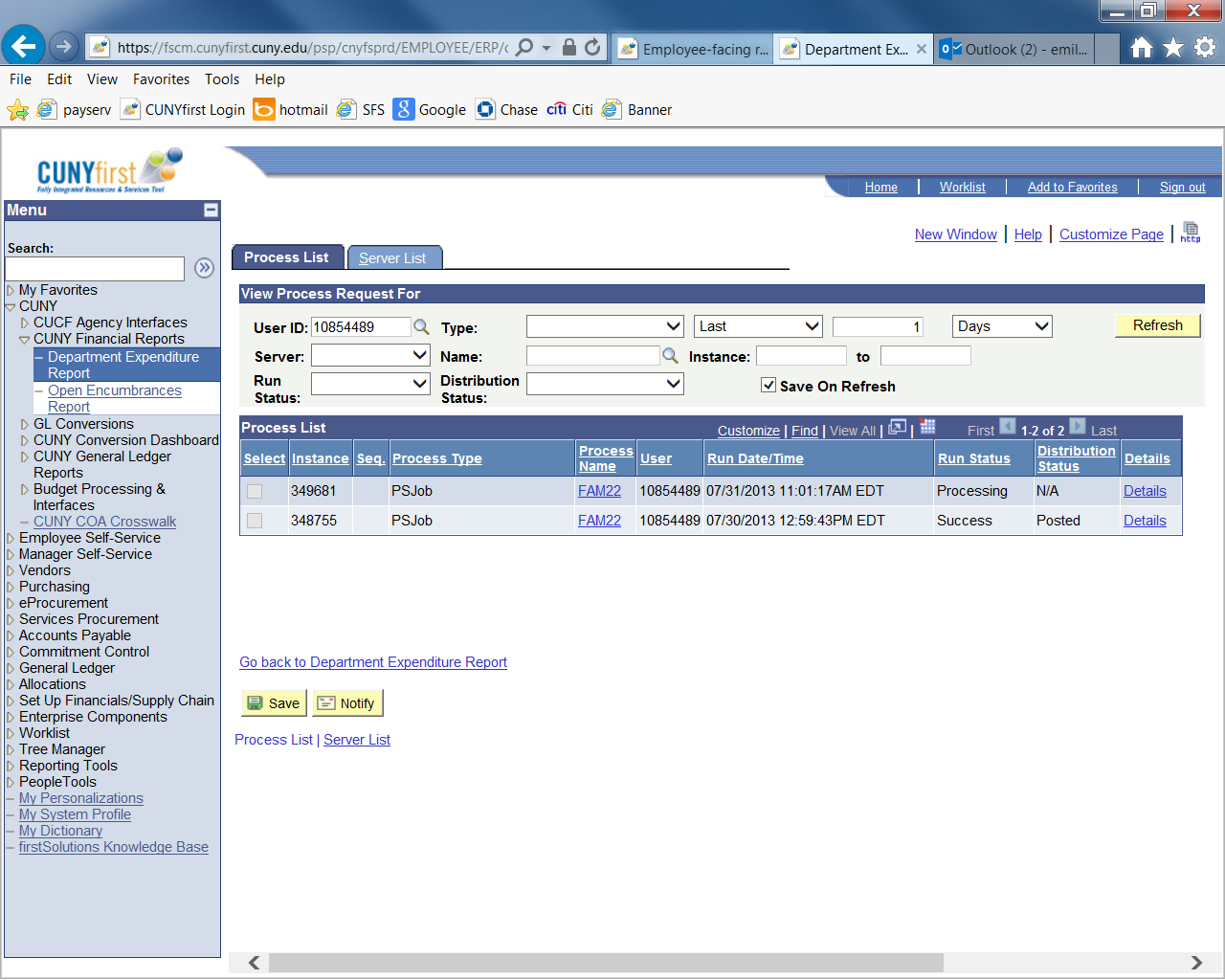 Click “Refresh” until the “Run Status” changes from “Processing” to “Success”. 
(*the report will not be ready until the “Run Status” shows “Success”.
It may take a minute or two)
8
Running Department Expenditure Detail Reports
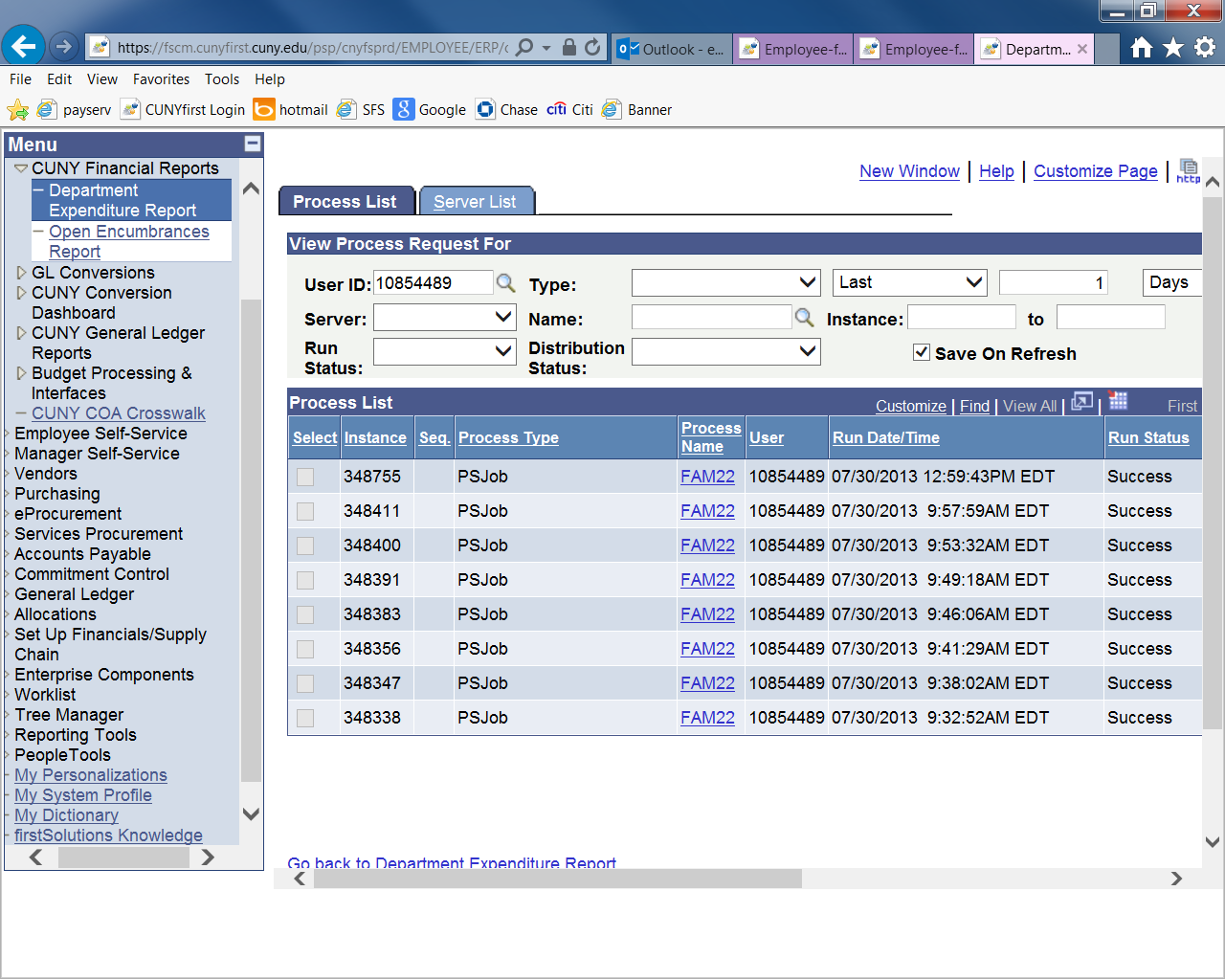 Click the most recent “Success” “FAM22” link which appears on the top of the list.
9
Running Department Expenditure Detail Reports
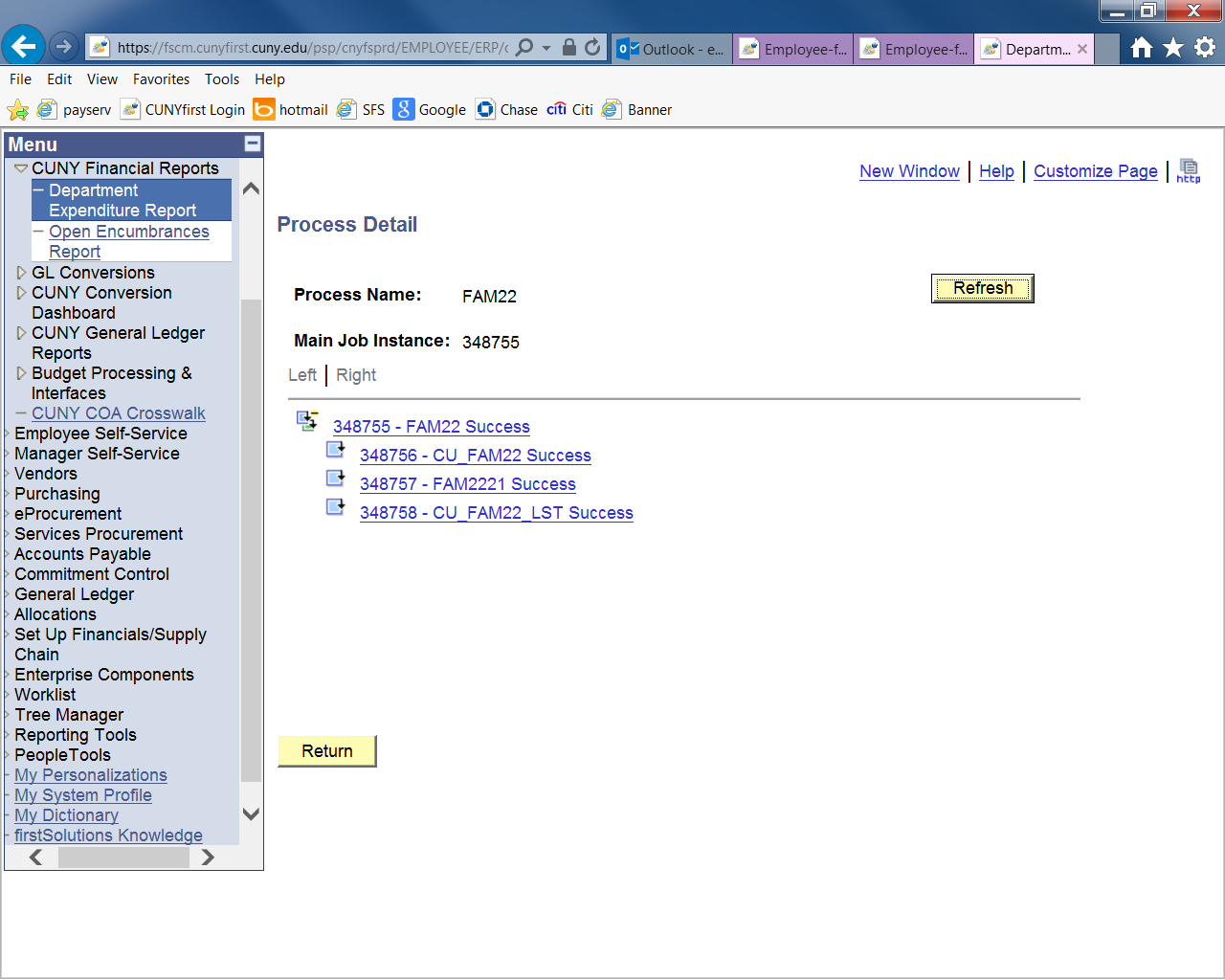 Click 
“FAM2221 Success” link
10
Running Department Expenditure Detail Reports
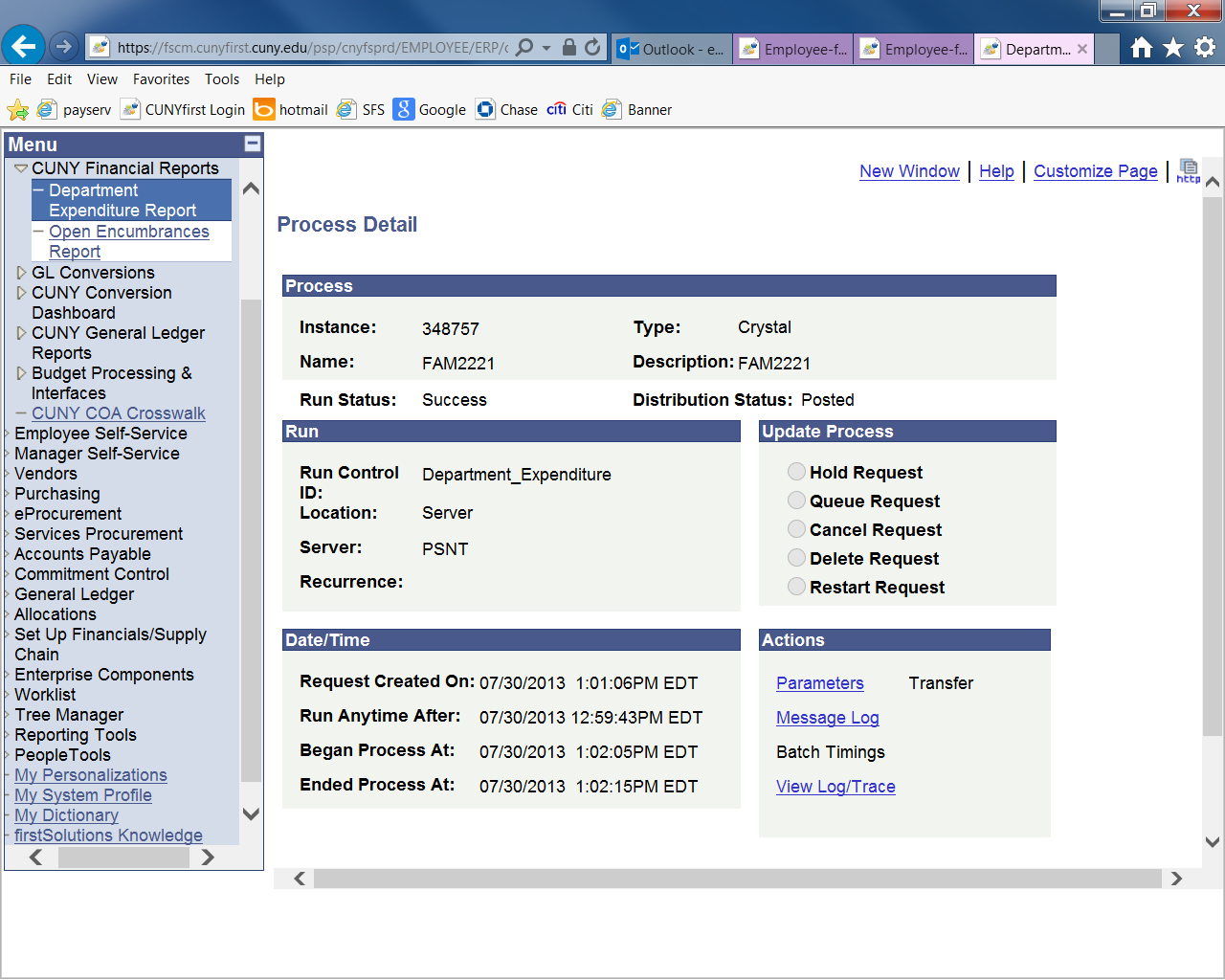 Click “View log/Trace” link
11
Running Department Expenditure Detail Reports
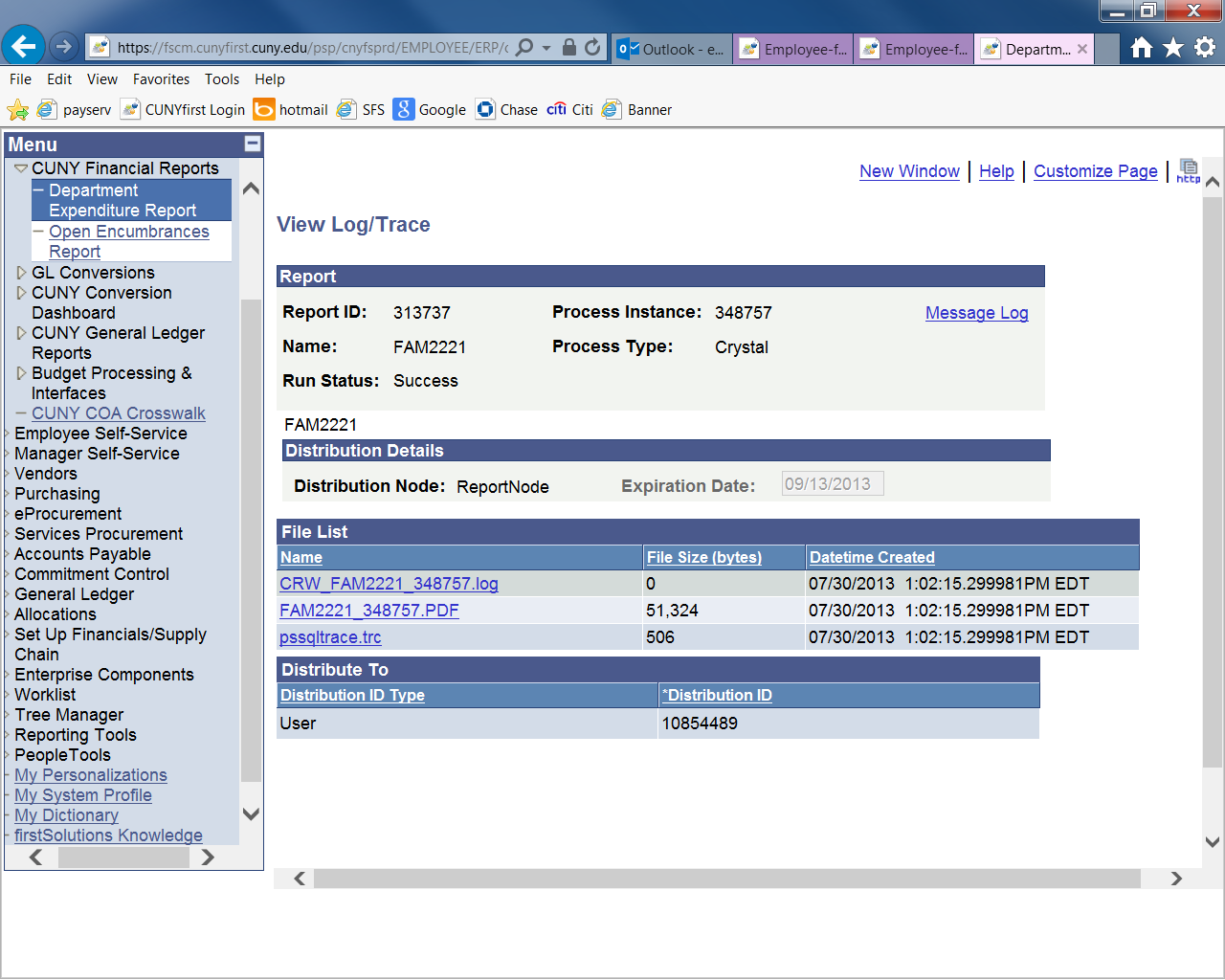 Click the PDF link
12
Running Department Expenditure Detail Reports
This report shows current budget and current expenses. If there is no expense in the account, there is no detail information for this account in the report.
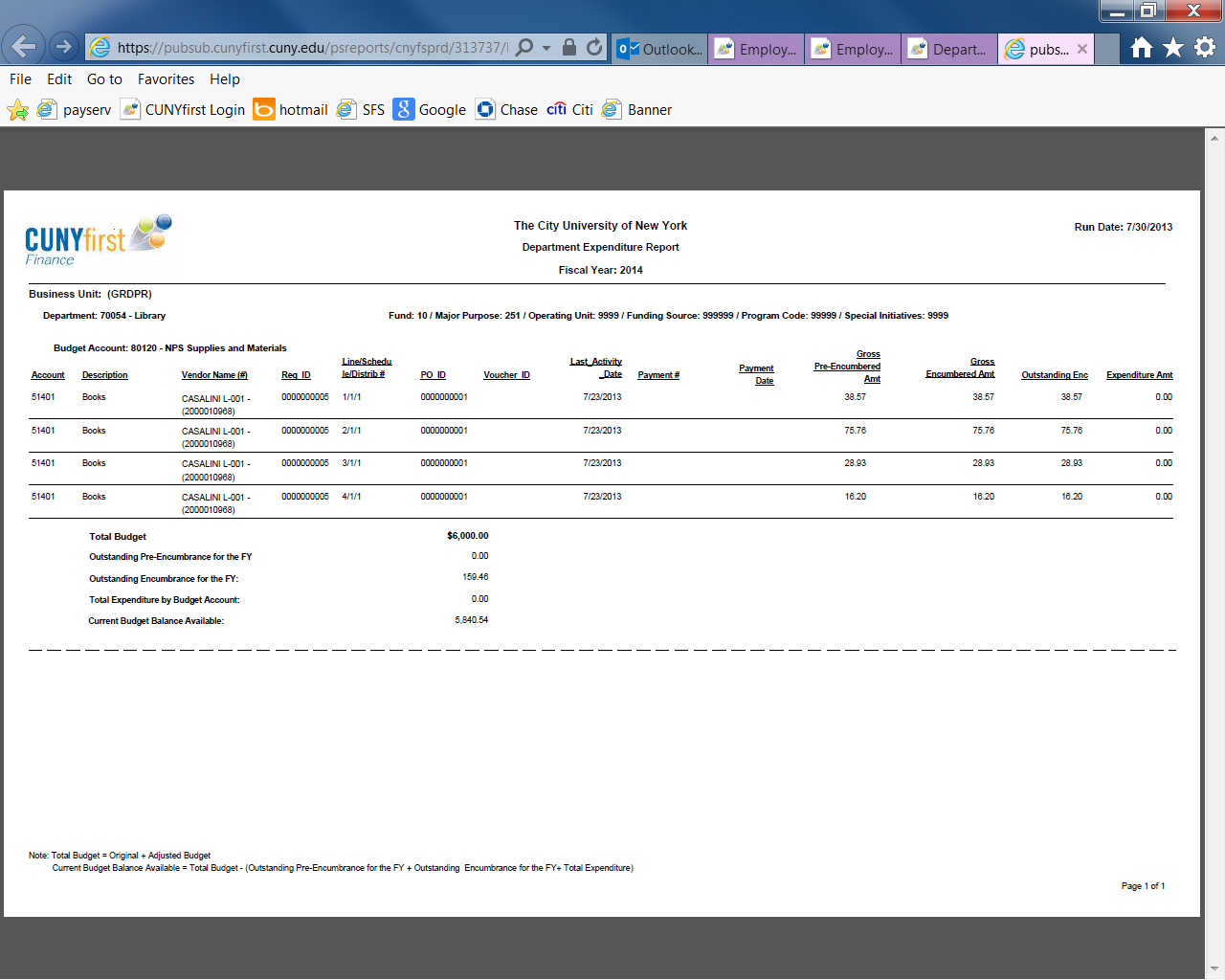 YRKPR
13